Ενότητα  1 Ανάπτυξη της διαπολιτισμικής ικανότητας μέσω της πολιτιστικής γνώσης  και της αποτελεσματικής διαπολιτισμικής επικοινωνίας
Υποενότητα 1 
Κατανόηση της διαπολιτισμικότητας στο πλαίσΙο της ΕΕΚ
Εισαγωγή και περίληψη της Ενότητας 1
Καλώς ήρθατε στην Ενότητα 1 αυτού του προγράμματος κατάρτισης για παρόχους και οργανισμούς ΕΕΚ.Αυτή η πρώτη ενότητα έχει σκοπό  τηγν ανάπτυξη και ενίσχυση των διαπολιτισμικών ικανοτήτων των επαγγελματιών ΕΕΚ που συμμετέχουν σε προγράμματα και εμπειρίες διαπολιτισμικής κινητικότητας.Αν αναλογιστούν και αναπτύξουν τις δικές τους διαπολιτισμικές ικανότητες, οι οργανισμοί και οι επαγγελματίες θα είναι σε θέση να εργαστούν πιο αποτελεσματικά με τους εκπαιδευόμενους  και τους συμμετέχοντες σε περιβάλλον διαπολιτισμικής ΕΕΚ.
Περίληψη Ενότητας 1
Αξιολόγηση
Η αξιολόγηση αυτής της ενότητας είναι σε μεγάλο βαθμό ανεπίσημη και μέσω:
Αυτοαξιολόγηση
Παρατηρησεις του εκπαιδευτή για τις συνεισφορές στις συζητήσεις
Συνεισφορές στην ηλεκτρονική συζήτηση
ΕΝΟΤΗΤΑ  1 ΥΠΟΕΝΟΤΗΤΑ  1
ΠΕΡΙΕΧΟΜΕΝΟ ΥΠΟΕΝΟΤΗΤΑΣ
Εξερευνώντας βασικές έννοιες στις εμπειρίες διαπολιτισμικής ΕΕΚ
Εισαγωγή στα βασικά πρότυπα (που συνδέονται με βασικές ικανότητες) για τους διαπολιτισμικούς παρόχους  ΕΕΚ και τους επαγγελματίες της ΕΕΚ
Λαμβάνοντας υπόψη την επαγγελματική εξέλιξη στο πλαίσιο της διαπολιτισμικής επικοινωνίας
ΩΡΑ ΓΙΑ ΔΡΑΣΤΗΡΙΟΤΗΤΑ
ΑΡΙΘΜΟΣ ΔΡΑΣΤΗΡΙΟΤΗΤΑΣ: 1.1.1

ΤΙΤΛΟΣ ΔΡΑΣΤΗΡΙΟΤΗΤΑΣ: Συστάσεις

ΔΙΑΡΚΕΙΑ ΔΡΑΣΤΗΡΙΟΤΗΤΑΣ: 15 λεπτά

ΣΧΟΛΙΑ:
Συστάσεις
Μιλήστε με το άτομο  που βρίσκεται δίπλα σας
Πρέπει να μάθετε
Το όνομα του /της
 την δουλεία του /της ή την δουλειά που θα έχει σύντομα
Κάτι ξεχωριστό που κάνει εκτός από την εργασία του/ της και την εκπαίδευση
Όταν σας ρωτήσει ο εκπαιδευτής, παρουσιάστε το άτομο που είναι δίπλα σας σε όλη την ομάδα
Βασικό μήνυμα
Στη διαπολιτισμική επικοινωνία είναι ζωτικής σημασίας να ακούτε αυτό που μεταδίδεται.
Συχνά μας απασχολεί αυτό που θέλουμε να πούμε. Είναι μια ικανότητα να ακούτε τους άλλους, να επεξεργάζεστε αυτό που επικοινωνούν και να το αναμεταδίδετε σε άλλους.
ΩΡΑ ΓΙΑ ΔΡΑΣΤΗΡΙΟΤΗΤΑ
ΑΡΙΘΜΟΣ ΔΡΑΣΤΗΡΙΟΤΗΤΑΣ: 1.1.2

ΤΙΤΛΟΣ ΔΡΑΣΤΗΡΙΟΤΗΤΑΣ: Σταθμοί Ομιλίας(Talk stations)

ΔΙΑΡΚΕΙΑ ΔΡΑΣΤΗΡΙΟΤΗΤΑΣ: 20 λεπτά

Σχόλια:
Σταθμοί Ομιλίας
Σταθείτε σε έναν σταθμό ομιλίας γύρω από το δωμάτιο και ο εκπαιδευτής θα σας παραχωρήσει ένα γράμμα, Α ή Β.
Όταν σας ζητήσει ο εκπαιδευτής, συζητήστε τη λέξη στην κάρτα σταθμού ομιλίας. Μπορείτε να γράψετε στην κάρτα.Ο εκπαιδευτής θα ζητήσει από το άτομο Α να μετεκινήθη αριστερόστροφα σε  ένα σταθμό και πρόσωπο Β δεξιόστροφα  σε έναν σταθμό.
Όταν σας ζητήσει ο εκπαιδευτής, συζητήστε τη λέξη στην κάρτα στο νέο σταθμό ομιλίας σας. Και πάλι, μπορείτε να γράψετε στην κάρτα, αν θέλετε.
ΩΡΑ ΓΙΑ ΔΡΑΣΤΗΡΙΟΤΗΤΑ
ΑΡΙΘΜΟΣ ΔΡΑΣΤΗΡΙΟΤΗΤΑΣ: 1.1.3

ΤΙΤΛΟΣ ΔΡΑΣΤΗΡΙΟΤΗΤΑΣ: Βασικοί Ορισμοί

ΔΙΑΡΚΕΙΑ ΔΡΑΣΤΗΡΙΟΤΗΤΑΣ: 15 λεπτά

ΣΧΟΛΙΑ:
Βασικοί Ορισμοί
Θα σας δοθούν οκτώ βασικοί ορισμοί αλλά δεν θα σας λένε τι ορίζουν
Εργαστείτε σε ζευγάρια και γράψετε τι νομίζεται ότι ορίζουν στο κουτί με το ερωτηματικό.
Ο εκπαιδευτής θα συζητήσεις τις απαντήσεις μαζί σας στο τέλος.
ΩΡΑ ΓΙΑ ΔΡΑΣΤΗΡΙΟΤΗΤΑ
ΑΡΙΘΜΟΣ ΔΡΑΣΤΗΡΙΟΤΗΤΑΣ: 1.1.4

ΤΙΤΛΟΣ ΔΡΑΣΤΗΡΙΟΤΗΤΑΣ: Βασικά Πρότυπα

ΔΙΑΡΚΕΙΑ ΔΡΑΣΤΗΡΙΟΤΗΤΑΣ: 20 λεπτά

ΣΧΟΛΙΑ:
Βασικά πρότυπα
Ποια είναι τα βασικά πρότυπα για τους διαπολιτισμικούς παρόχους  ΕΕΚ και τους επαγγελματίες της ΕΕΚ;
Η έρευνα του έργου μας υποδηλώνει ότι τα τυπικά πρότυπα και προσόντα για αποτελεσματική διαπολιτισμική παροχή ποικίλλουν σημαντικά από χώρα σε χώρα
Διαβάστε το απόσπασμα από το Πλαίσιο Πολιτιστικής Ικανοτήτας (The Cultural Competence Framework )για να αποκτήσετε μια εικόνα για τη σκέψη πίσω από αυτή την εκπαίδευση
Διάλειμμα για καφέ
This Photo by Unknown Author is licensed under CC BY-SA
Βασικά Πρότυπα
Η έρευνα του έργου μας δείχνει ότι τα τυπικά πρότυπα και προσόντα σε αποτελεσματικές διαπολιτισμικές πρακτικές διαφέρουν σημαντικά από χώρα σε χώρα.
Στο Ηνωμένο Βασίλειο και στην Ιταλία υπάρχουν επαγγελματικά προσόντα, συμπεριλαμβανομένου του επιπέδου μεταπτυχιακού.
Βασικά πρότυπα
Στο Ηνωμένο Βασίλειο, τα εθνικά επαγγελματικά πρότυπα εποπτεύονται από έναν οργανισμό που ονομάζεται  Skills CFA.
Η  Skills CFA δεν είναι κυβερνητική οργάνωση. Πρόκειται για μια οργάνωση τρίτου τομέα.
Η Skills  Η CFA δημοσίευσε  τα επαγγελματικά πρότυπα που περιλαμβάνουν ένα ειδικό τμήμα με τίτλο «Διαπολιτισμική Εργασία».
Skills CFA βασικό πρότυπο 1
Eδώ  είναι ένα παράδειγμα ενός κριτηρίου απόδοσης για μια  διαπολιτισμική εργασία:
Αναπτύξετε τις δεξιότητες σας για να εργάζεστε αποτελεσματικά με άτομα από διαφορετικές χώρες ή διαφορετικές κουλτούρες 
Ο εκπαιδευτής θα σας δώσει δυο κριτήρια απόδοσης για να μελετήσετε. 
Εργαστείτε σε ζευγάρια για να συμπληρώσετε το φύλλο κριτήρια απόδοσης και να το συζητήσετε με την υπόλοιπη ομάδα.
Τα βασικά πρότυπα του The Skills CFA
Αναπτύξτε τις δεξιότητές σας για να εργαστείτε αποτελεσματικά με ανθρώπους από διαφορετικές χώρες ή διαφορετικούς πολιτισμούς
Δημιουργήστε σχέσεις εργασίας με ανθρώπους από διαφορετικές χώρες ή διαφορετικούς πολιτισμούς
Διορίστε άτομα από διαφορετικές χώρες ή διαφορετικούς πολιτισμούς
Διαχειριστείτε μια πολυπολιτισμική ομάδα
Διαχειριστείτε την παροχή μιας υπηρεσίας σε άτομα από διαφορετικές χώρες ή διαφορετικούς πολιτισμούς
Αναπτύξετε  νέες αγορές με διαφορετικές χώρες ή διαφορετικούς πολιτισμούς
Εργαστείτε  με ανθρώπους από διαφορετικές χώρες ή διαφορετικούς πολιτισμούς
ΩΡΑ ΓΙΑ ΔΡΑΣΤΗΡΙΟΤΗΤΑ
ΑΡΙΘΜΟΣ ΔΡΑΣΤΗΡΙΟΤΗΤΑΣ: 1.1.5

ΤΙΤΛΟΣ ΔΡΑΣΤΗΡΙΟΤΗΤΑΣ: Η διαδικτυακή πλατφόρμα

ΔΙΑΡΚΕΙΑ ΔΡΑΣΤΗΡΙΟΤΗΤΑΣ: 15 λεπτά

ΣΧΟΛΙΑ:
Χρήση της διαδικτυακής πλατφόρμας
Η διαδικτυακή πλατφόρμα διαθέτει διάφορες δραστηριότητες και πρόσθετες πληροφορίες σχετικά με αυτό το εκπαιδευτικό πρόγραμμα.
Ο καθένας πρέπει να συνδεθεί για να αποκτήσει πρόσβαση στα υλικά και να δημοσιεύσει τις απαντήσεις του στις εργασίες τους online.
Mπορεί επίσης να χρειαστεί να καταχωρίσετε τα αποτελέσματα των δραστηριοτήτων που ολοκληρώσατε στη στην πρόσωπο με πρόσωπο συνάντηση που είχατε  σε αυτήν την πλατφόρμα
Διαδικτυακές δραστηριότητες για Ενότητα 1
Πηγαίνετε στην ιστοσελίδα
http://vlesupport.co.uk/ealacademy/login/index.php 
Και συνδεθείτε   γράφοντας το ‘Username’ και  ‘Password’
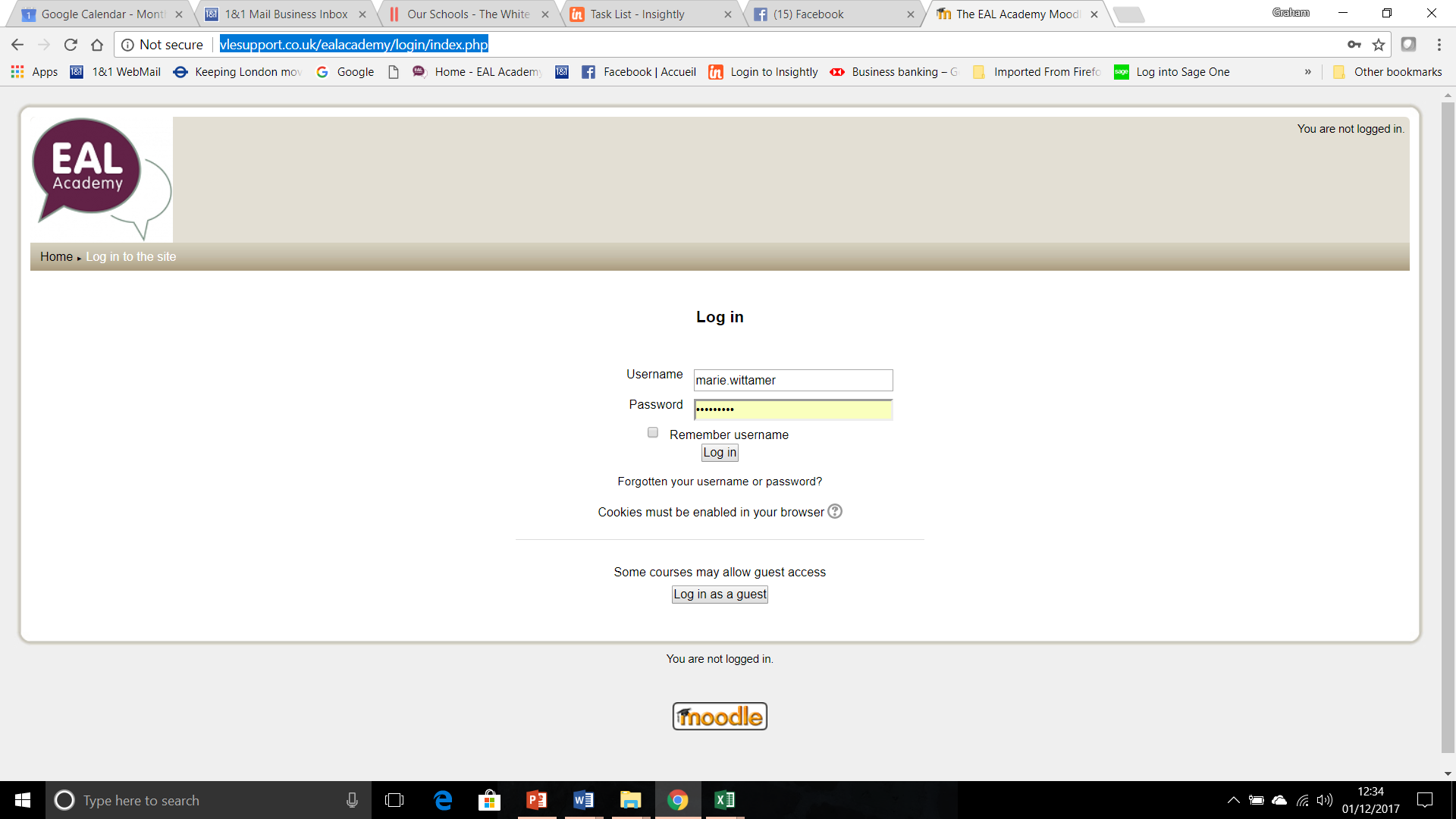 Πρέπει να φτάσετε στην σελίδα αυτή. Κτυπήστε στο Erasmus forum
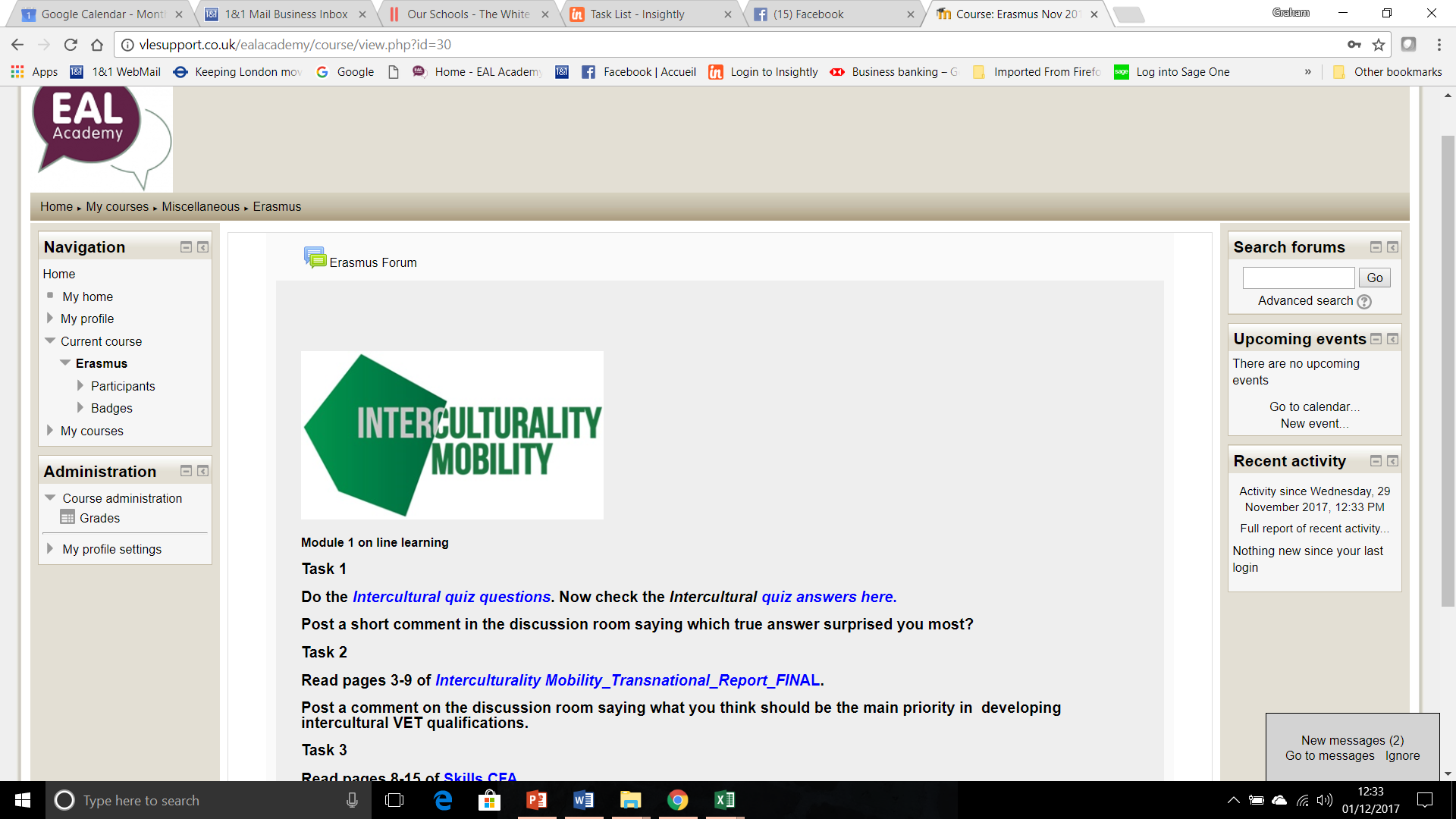 Αυτές είναι οι εργασίες σας για την Ενότητα 1
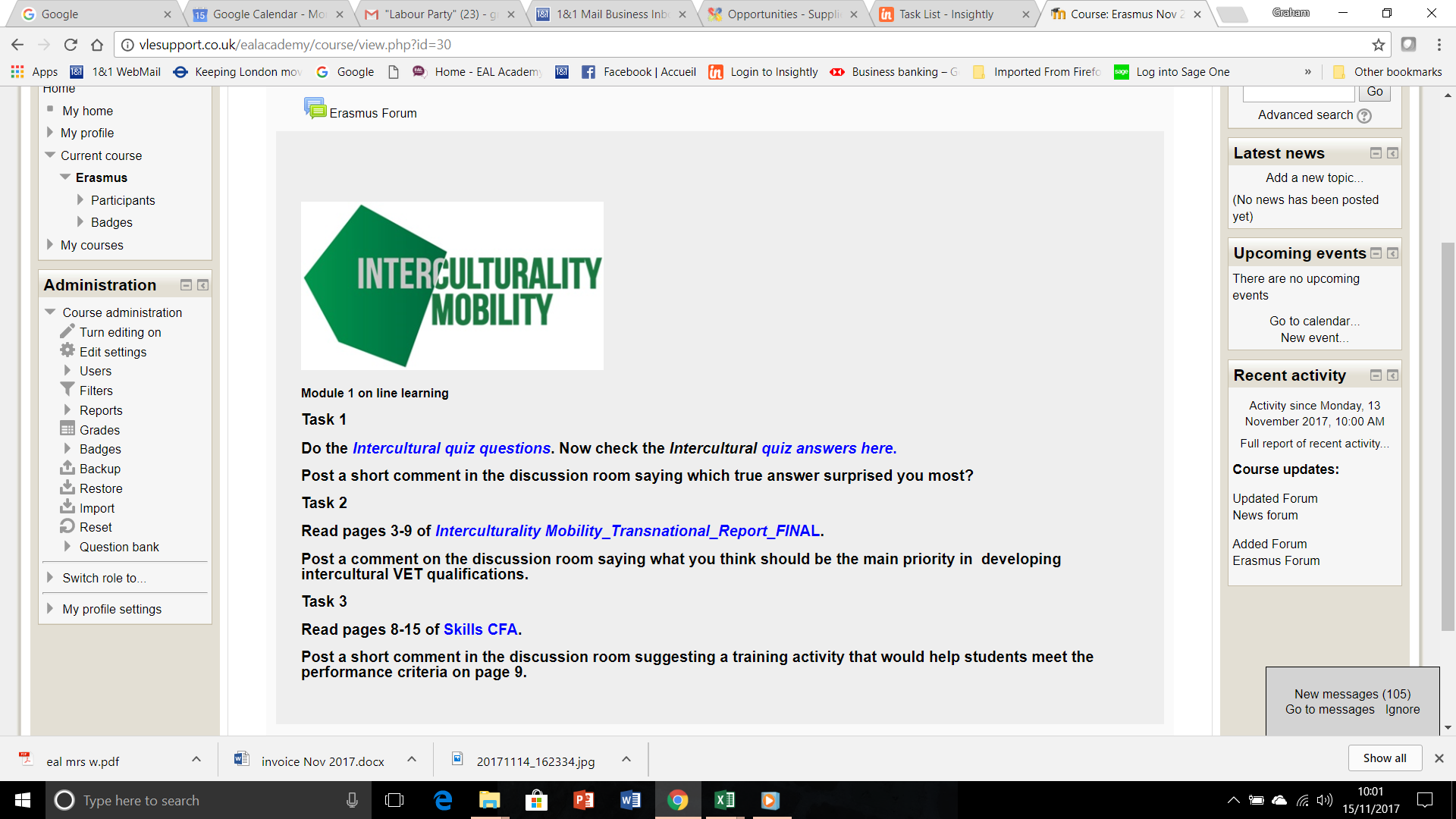 Μπορείτε τώρα να συμμετέχετε στην υφιστάμενη συζήτηση ή να ξεκινήσετε μια νέα συζήτηση
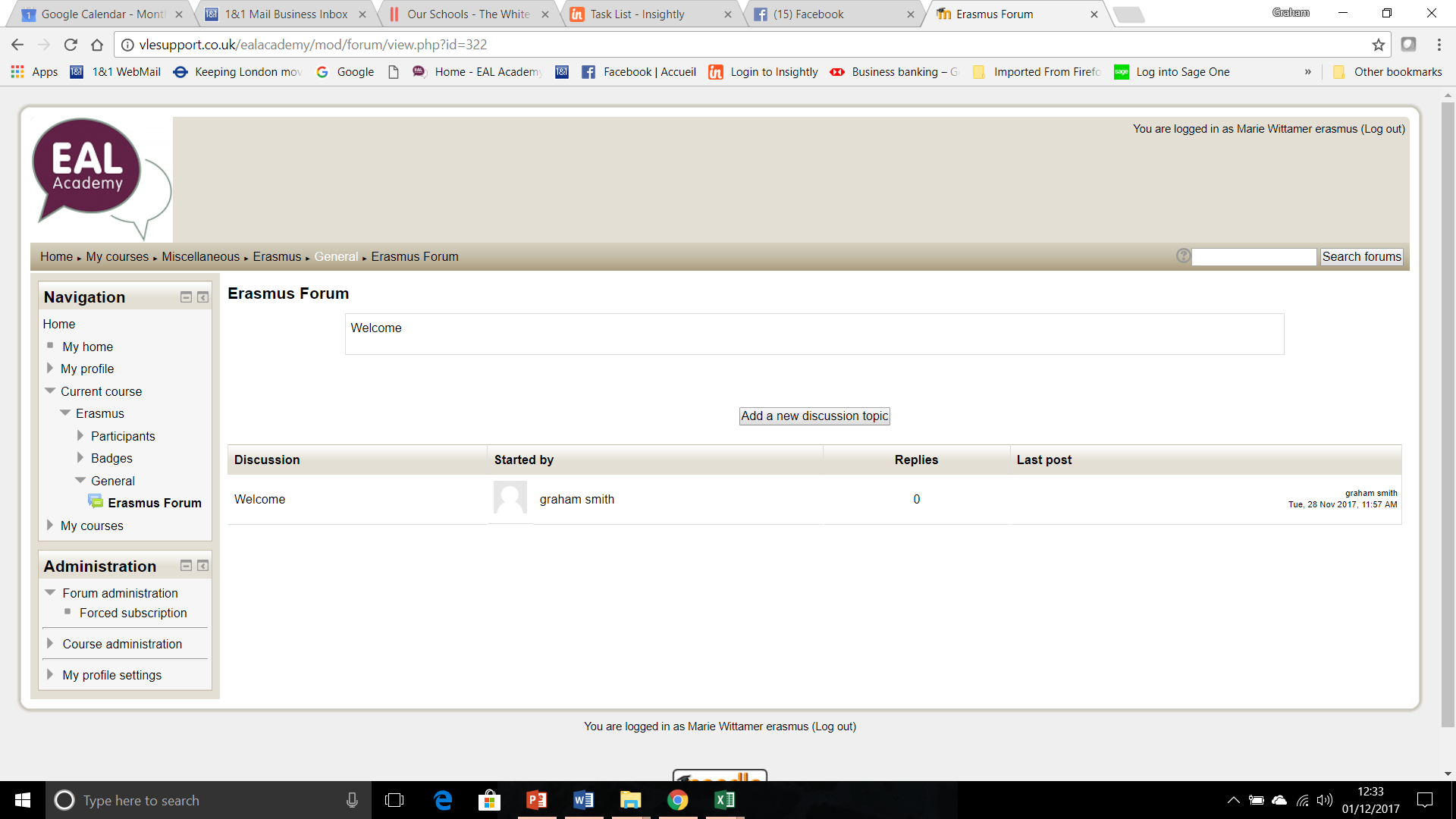 Επιπλέον διάβασμα
Building Cross-Cultural Competence (2008),  Hampden-Turner & Trompenaars
Exploring and Assessing Intercultural Competence (2006), Fantini & Tirmizi
Intercultural Working (2008), Skills CFA
Αυτοαξιολόγηση και αντανάκλαση
Ποιες πτυχές της διαπολιτισμικής επικοινωνίας νομίζετε ότι είναι πιο συναφείς με το επαγγελματικό σας πλαίσιο;
Πώς μπορεί ο οργανισμός σας να σας  υποστηρίξει  για να αναπτύξετε τις  γνώσεις, δεξιότητες και ικανότητες σε σχέση με τη διαπολιτισμική επικοινωνία;Μπορεί να θέλετε να δημοσιεύσετε τις απαντήσεις σας σε αυτές τις ερωτήσεις στην διαδικτυακή πλατφόρμα, αλλά αυτό δεν είναι υποχρεωτικό.
Συγχαρητήρια!
Έχετε ολοκληρώσει την υποενότητα αυτή